KRUG I KRUŽNICA
Dbrodošao/la u kviz !
Klikni za POČETAK!
POČETAK
IZRADIO: Luka Lukerić, 8.a
Osnovna škola Dore Pejačević Našice
MENTOR: Irena Turjak, prof.
veljača, 2018.
RADIJUS KRUŽNICE SE NAZIVA JOŠ I:
PROMJER KRUŽNICE
POLUMJER KRUŽNICE
NETOČNO SI ODGOVORIO
KLIKNI ZA POVRATAK
POVRATAK
Bravo! Ispravno si odgovorio!
KLIKNI ZA NASTAVAK
NASTAVAK
KRUŽNICA JE:
DIO RAVNINE OMEĐEN KRUŽNICOM
SKUP SVIH TOČAKA RAVNINE JEDNAKO UDALJENIH OD NEKE FIKSNE TOČKE TE RAVNINE
NETOČNO SI ODGOVORIO
KLIKNI ZA POVRATAK
POVRATAK
Bravo! Ispravno si odgovorio!
KLIKNI ZA NASTAVAK
NASTAVAK
PROMJER KRUŽNICE JE:
DUŽINA KOJA SPAJA DVIJE TOČKE KRUŽNICE I PROLAZI KROZ SRDIŠTE KRUZNICE
CRTA KOJA DODIRUJE NEKE DVIJE TOČKE NA KRUŽNICI
NETOČNO SI ODGOVORIO
KLIKNI ZA POVRATAK
POVRATAK
Bravo! Ispravno si odgovorio!
KLIKNI ZA NASTAVAK
NASTAVAK
DUŽINA KOJA DODIRUJE NEKE DVIJE TOČKE NA KRUŽNICI NAZIVA SE:
TETIVA
LIGAMENT
NETOČNO SI ODGOVORIO
KLIKNI ZA POVRATAK
POVRATAK
Bravo! Ispravno si odgovorio!
KLIKNI ZA NASTAVAK
NASTAVAK
Dio kružnice omeđen dvjema točkama KRUŽNICE nazivamo:
POLUKRUG
KRUŽNI LUK
Bravo! Ispravno si odgovorio!
KLIKNI ZA NASTAVAK
NASTAVAK
NETOČNO SI ODGOVORIO
KLIKNI ZA POVRATAK
POVRATAK
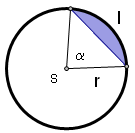 KRUŽNI ISJEČAK JE OMEĐEN:
S DVA POLUMJERA I PRIPADAJUĆOM KRUŽNIM LUKOM
DIO KRUGA OMEĐEN DVAMA DUŽINAMA
NETOČNO SI ODGOVORIO
KLIKNI ZA POVRATAK
POVRATAK
Bravo! Ispravno si odgovorio!
KLIKNI ZA NASTAVAK
NASTAVAK
DIO KRUGA OMEĐEN TETIVOM I PRIPADAJUĆIM KRUŽNIM LUKOM NAZIVA SE:
KRUŽNI ODSJEČAK
KRUŽNI ISJEČAK
Bravo! Ispravno si odgovorio!
KLIKNI ZA NASTAVAK
NASTAVAK
NETOČNO SI ODGOVORIO
KLIKNI ZA POVRATAK
POVRATAK
KUT KOJEM JE VRH U SREDIŠTU KRUŽNICE NAZIVA SE:
TUPI KUT
SREDIŠNJI KUT
Bravo! Ispravno si odgovorio!
KLIKNI ZA NASTAVAK
NASTAVAK
NETOČNO SI ODGOVORIO
KLIKNI ZA POVRATAK
POVRATAK
Talesov poučak POUČAK KAŽE:
SVAKI OBODNI KUT NAD PROMJEROM KRUŽNICE JE PRAVI KUT
NAJDULJA KATETA U KRUŽNICI NAZIVA SE PROMJER KRUŽNICE
Bravo! Ispravno si odgovorio!
KLIKNI KAKO BI ZAVRŠIO KVIZ!
KRAJ
NETOČNO SI ODGOVORIO
KLIKNI ZA POVRATAK
POVRATAK
BRAVOO! STIGAO SI DO KRAJA KVIZA.
Klikni kako bi otišao na početak.

Za izlaz pritisnite tipku Esc.
POČETAK